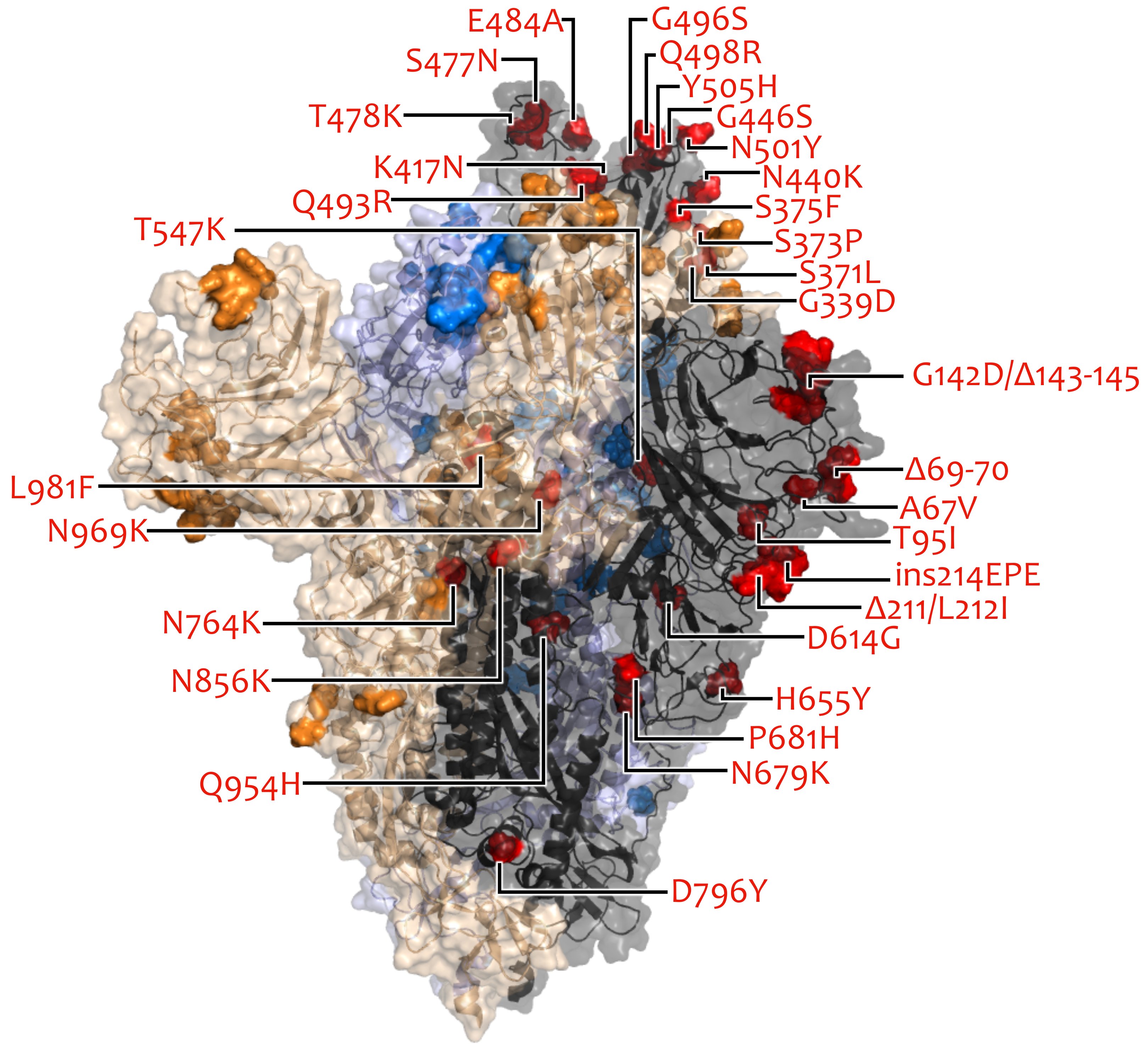 VOC/VOI in Deutschland aktuelle Situation
FG36, FG32, MF1, MF2, MF4, AG Evo, FG17Berlin, 10.08.2022
10.08.2022
1
VOC Anteile (Datenstand: 10.08.2022)
10.08.2022
2
Anteil Genomsequenzierungen
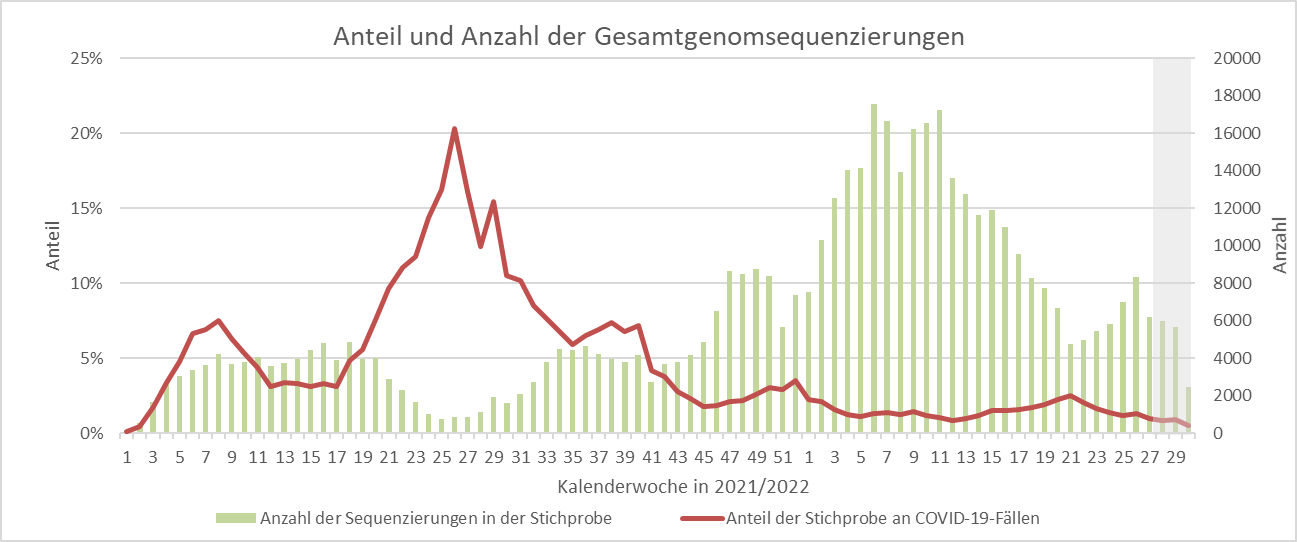 10.08.2022
3
Omikron-Sublinien Anteile (Datenstand: 10.08.2022)
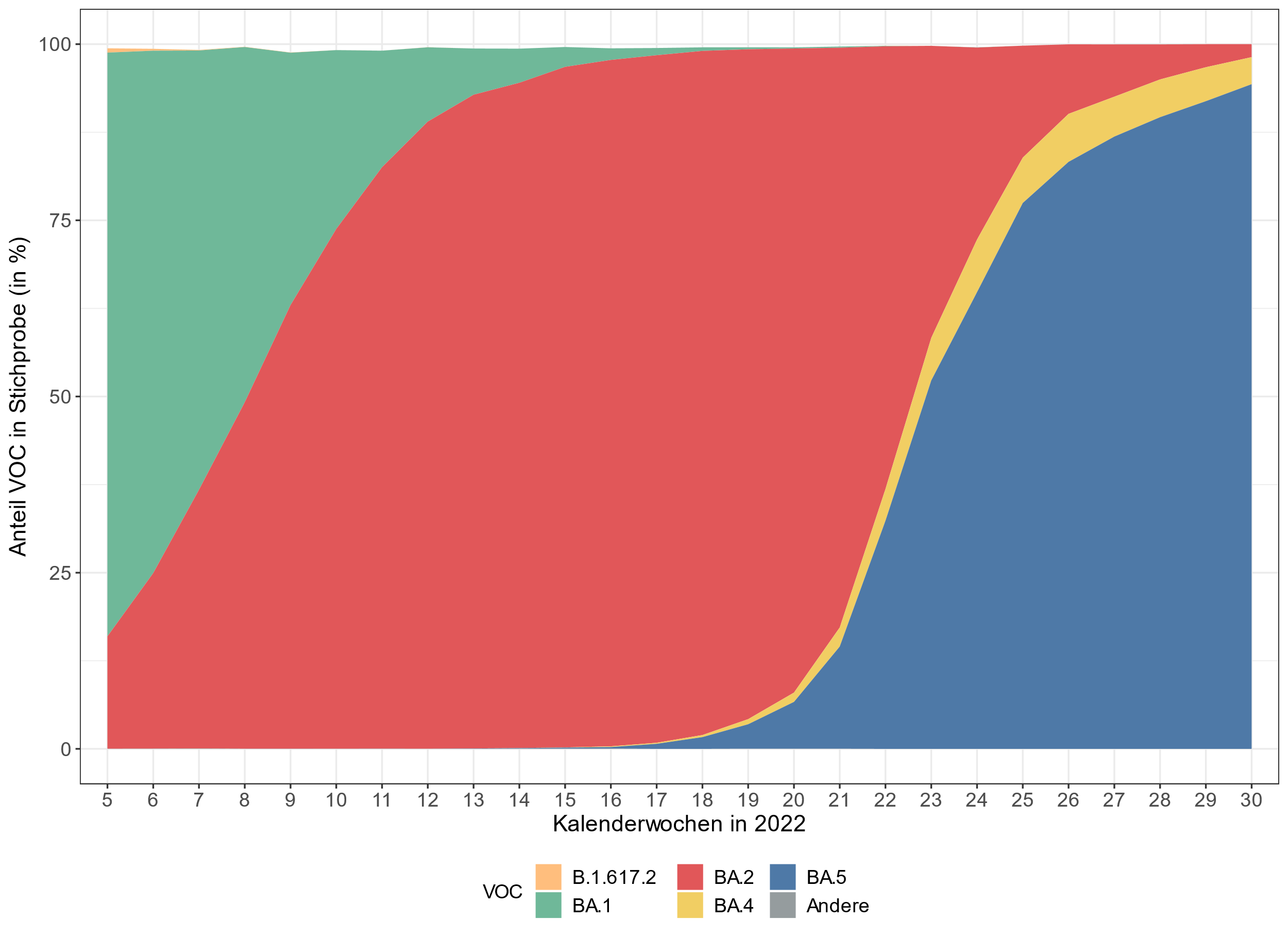 * einschließlich Sublinien
(einschließlich Sublinien)
10.08.2022
4
Omikron-Sublinien Anteile (Datenstand: 10.08.2022)
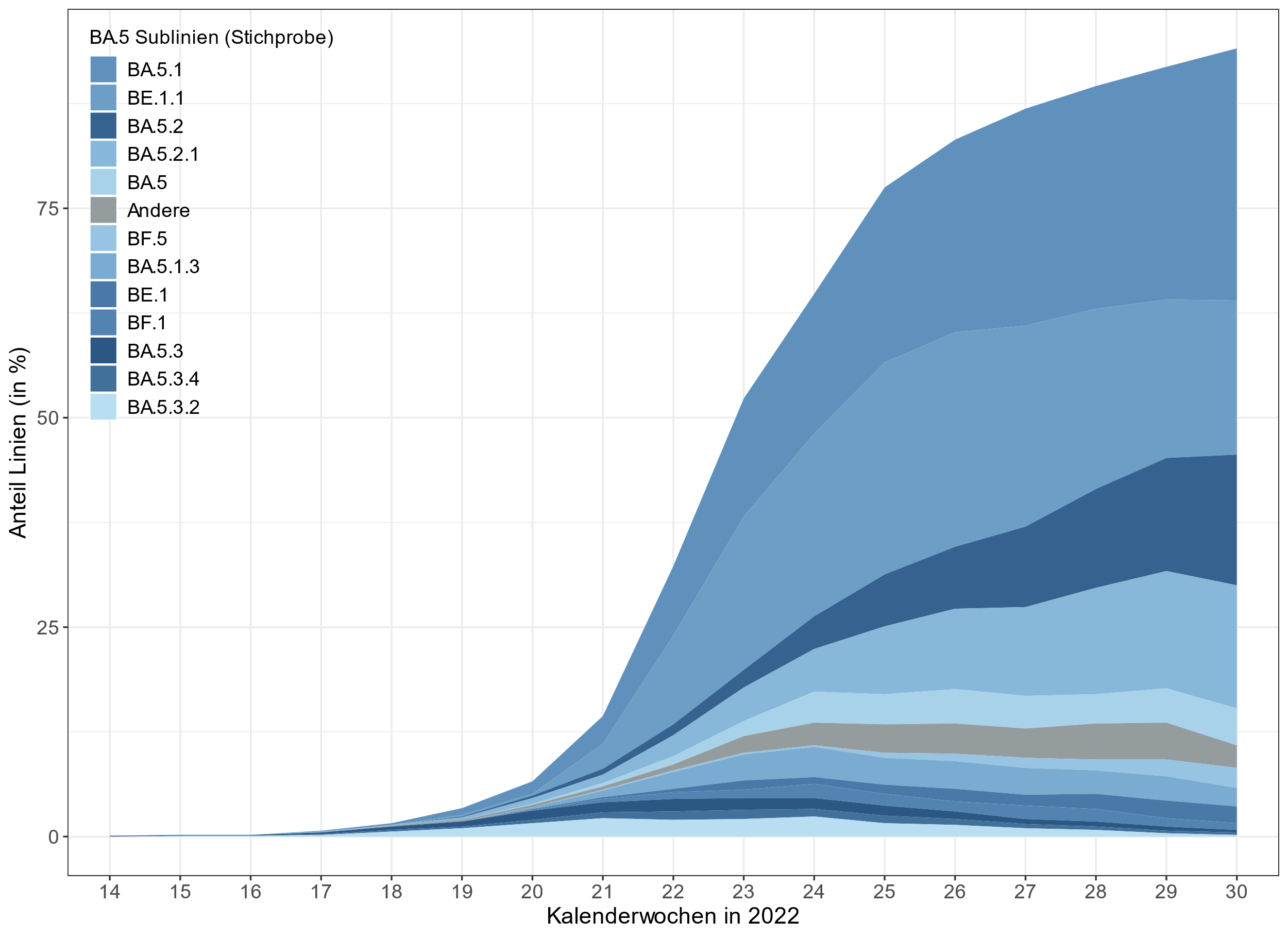 KW30/2022 (Stichprobe)

Omikron		100 %
BA.5.1			30,1%
BE.1.1 		18,4%
BA.5.2 		15,6%
Nachweise im gesamten Datensatz:

BA.2.75   17 (8 in Stichprobe seit KW 25)
10.08.2022
5
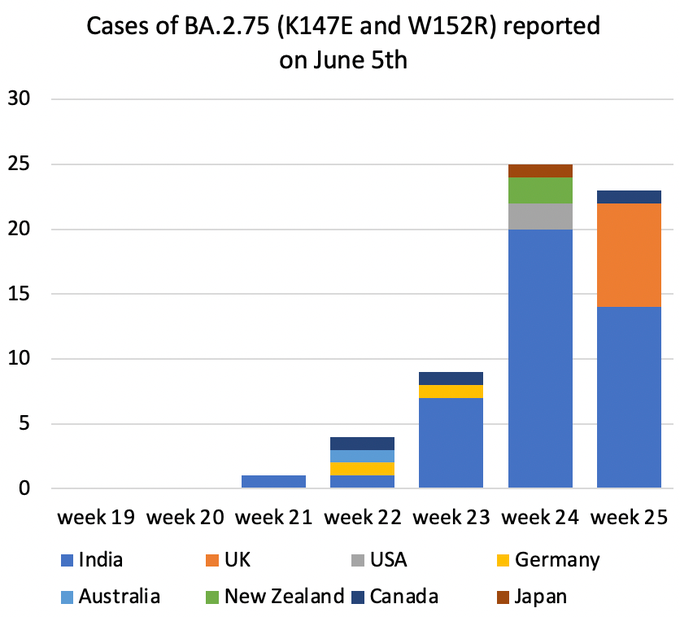 BA.2.75 (stand 11.07.2022)
Defining mutations: 

6 Sequenzen, davon 4 in der Stichprobe
Alter zwischen 35 bis 57 Jahre, Geschlecht 2xMännlich, 3x Weiblich
2x RP, 2xNRW, 1xBW, 1xHE
Epidemiologische Informationen zu drei Fällen vorhanden bei 5von 6:
Milde Symptome (Husten, Schnupfen, Fieber und /oder Giederschmerzen)
Keine Hospitalisierung
3x 3-fach geimpft, 1x ungeimft, 1x NA
3x Keine Reiseanamnese, 2x NA
Quelle: Twitter. @EllingUlrich, Jul 5 2022
10.08.2022
6